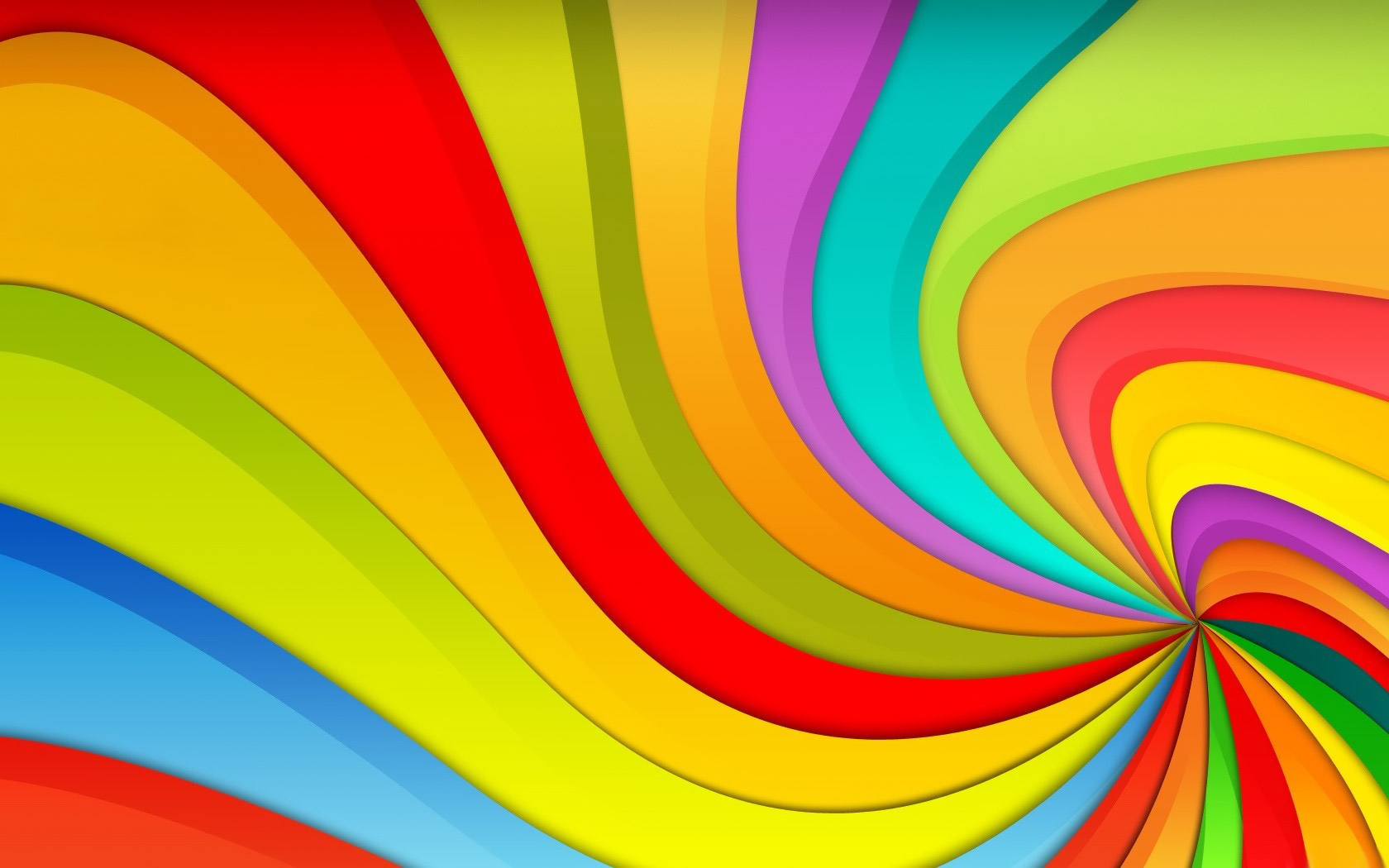 Quem Sabe Sabe!
Pastoral Estudantil APV
07
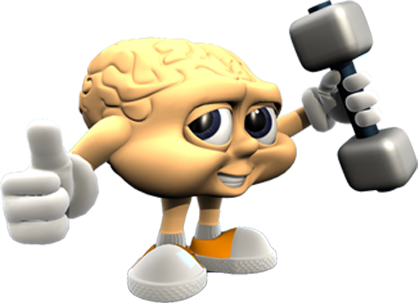 [Speaker Notes: www.4tons.com
Pr. Marcelo Augusto de Carvalho

07
21/11/2012

1- TODAS AS TURMAS CONTRA SI: do 6 ao 3 do Médio competirão entre si. Assim nunca contarão aos outros as perguntas.
2- CADA TURMA COM 4 PLACAS NA MÃO DO REPRESENTANTE DE CLASSE. Eles lêem a pergunta em silêncio, as opções e juntos decidem pela resposta em 30 segundos.
3- LEVANTAR AS PLACAS AO MESMO TEMPO: isto evita que um copie do outro a resposta.
4- VOCÊ MARCA NO GABARITO A RESPOSTA DE CADA TURMA E GUARDA CONSIGO A PONTUAÇÃO DE CADA DIA. É ACUMULATIVA.
5- DEPOIS DÁ A RESPOSTA CERTA  NO SLIDE SEGUINTE.
6- PRÊMIOS: bombom pra turma que ganhou naquele dia, e uma sorvetada pra quem ganhou no semestre todo.]
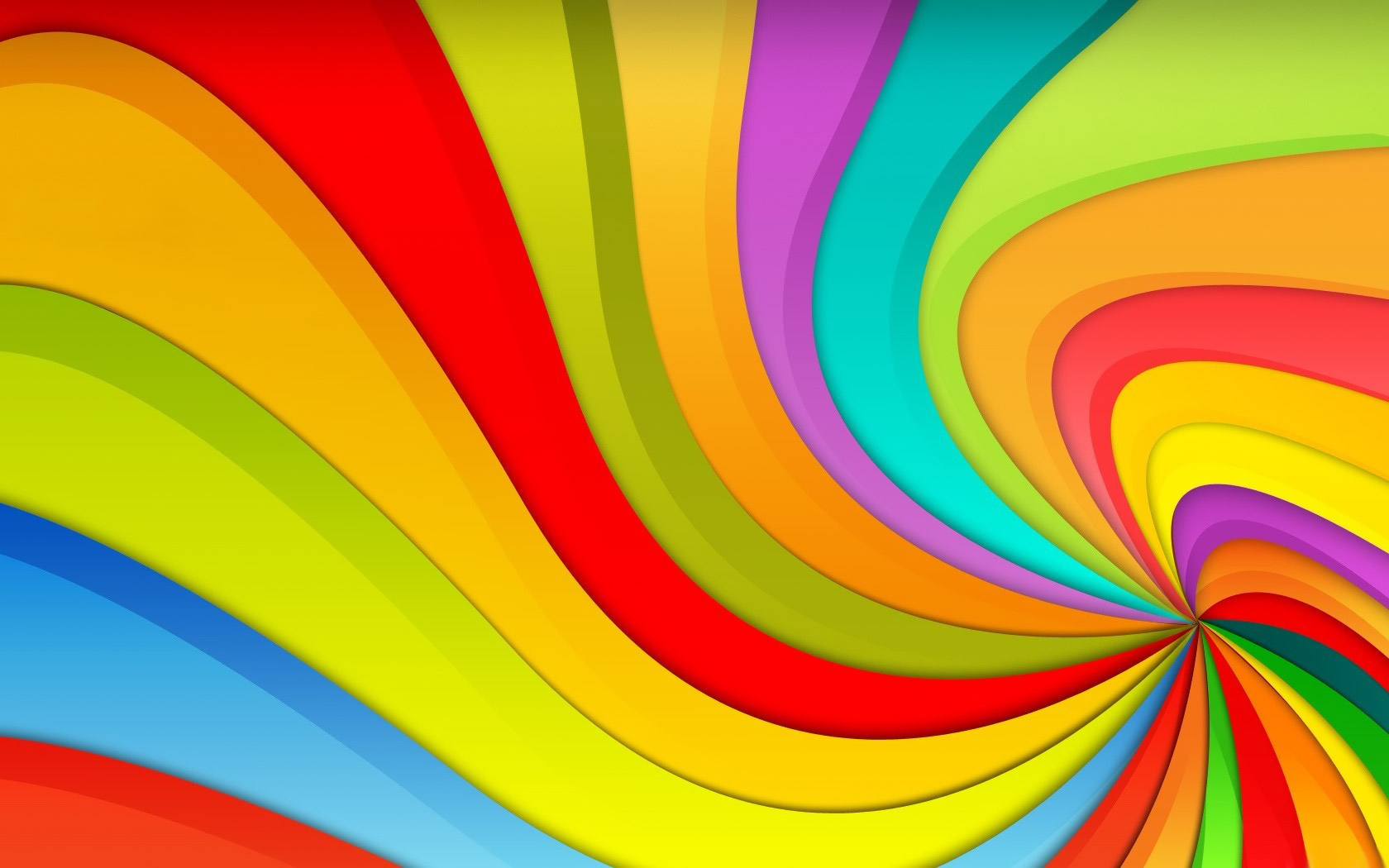 Quem Sabe Sabe!
Pastoral Estudantil APV

Regras
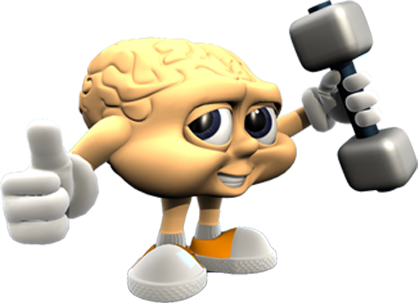 Regras
Ler as perguntas em silêncio
 Pensar e responder em conjunto
 Levantar as placas todas as turmas no mesmo momento
 Quem somar mais pontos da semana, brinde!
 Quem somar mais pontos no semestre...
 Barulho demais = -1
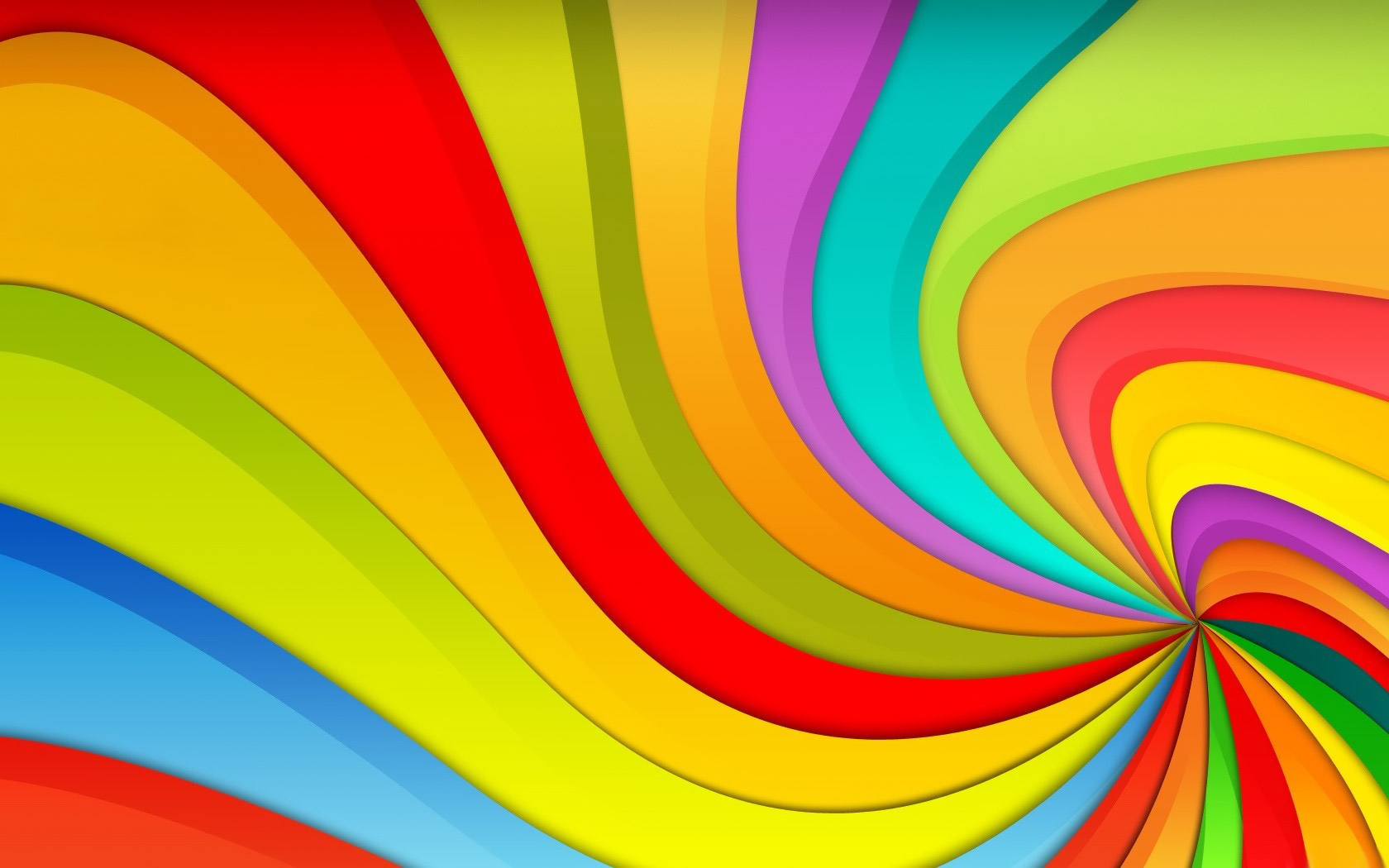 Quem Sabe Sabe!
Pastoral Estudantil APV

Placar
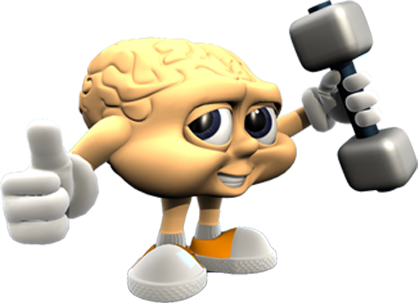 Placar
6A
 6B
 7A
 7B
 8A
 8B
9A
 9B
 1A
 1B
 2A
 3A
1
Quantas dúzias tem a grosa?
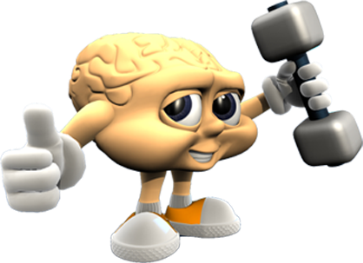 5
7
12
10
Resposta
5
7
12
10
2
Segundo Apocalipse 20, por quantos anos os justos ficarão no Céu entre a primeira e a segunda ressurreição?
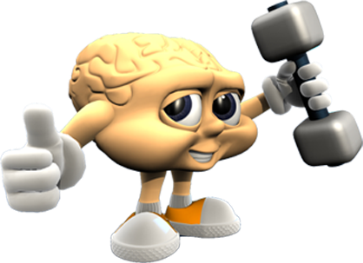 7
2300
40
1000
Resposta
7
2300
40
1000
3
Qual inseto é responsável pela produção de geléia real?
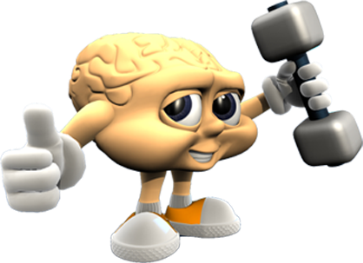 Abelha
Mosca
Vespa
Besouro
Resposta
Abelha
Mosca
Vespa
Besouro
4
Quem nasce em PEQUIM é:
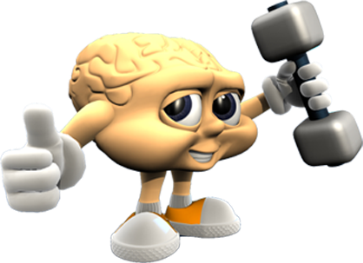 Pequenes
Pequen
Pequines
Pequinhes
Resposta
Pequenes
Pequen
Pequines
Pequinhes
5
Qual é a capital do estado americano da Califórnia?
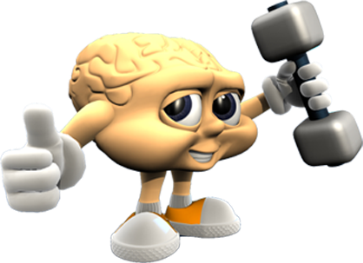 Los Angeles
São Francisco
Sacramento
Seatle
Resposta
Los Angeles
São Francisco
Sacramento
Seatle
6
A que país pertence esta bandeira nacional?
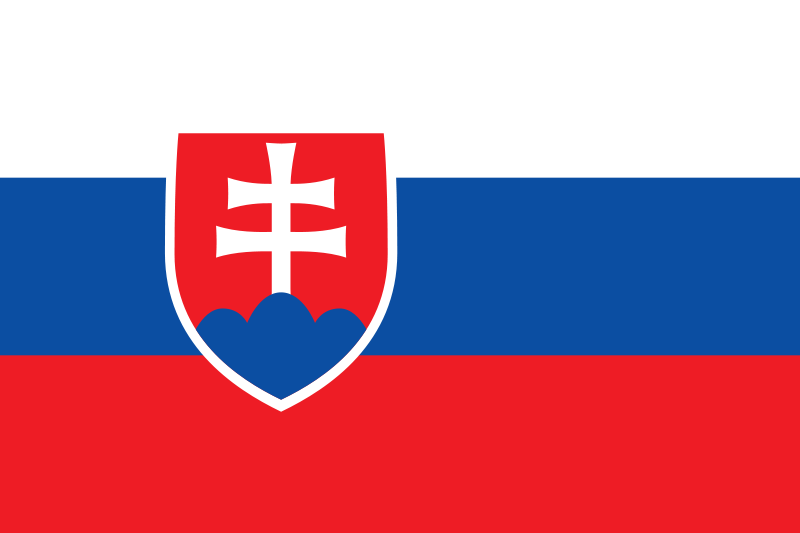 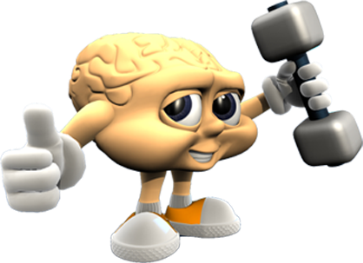 Checoslováquia
Sérvia
Luxemburgo
Eslováquia
Resposta
Checoslováquia
Sérvia
Luxemburgo
Eslováquia
7
Como se escreve 3741 em algarismo romano?
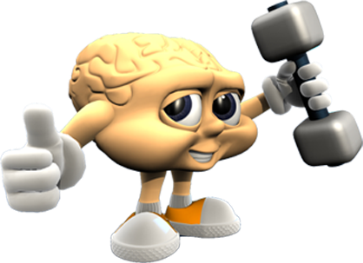 MMMDCCXXXI
MMMDCCXLI
MMMDCXLI
MMMDCCL
Resposta
MMMDCCXXXI
MMMDCCXLI
MMMDCXLI
MMMDCCL
8
De qual flor a seguir é extraído óleo para uso culinário?
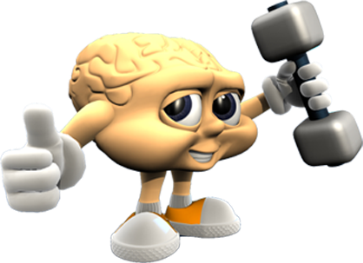 Rosa
Cravo
Margarida
Girassol
Resposta
Rosa
Cravo
Margarida
Girassol
9
Como é chamado o guarda-costas dos fazendeiros?
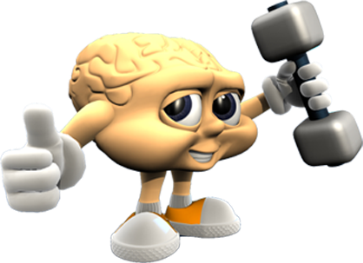 Peão
Jagunço
Coxeiro
Capataz
Resposta
Peão
Jagunço
Coxeiro
Capataz
10
Nome verdadeiro do personagem histórico LAMPIÃO?
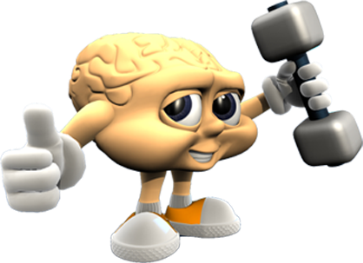 Virgulino Ferreira da Silva
Virgulino José da Silva
Virgulino Augusto da Silva
Virgulino Faustino da Silva
Resposta
Virgulino Ferreira da Silva
Virgulino José da Silva
Virgulino Augusto da Silva
Virgulino Faustino da Silva
11
Qual a região do Brasil tem o maior número de Estados?
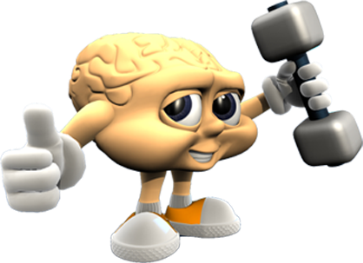 Norte
Nordeste
Centro Oeste
Sudeste
Resposta
Norte
Nordeste
Centro Oeste
Sudeste
12
Em inglês, o contrário de COLD é:
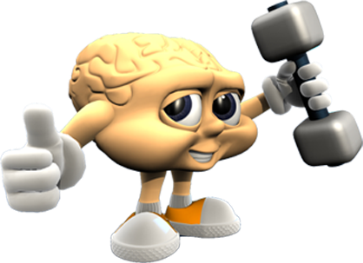 Boring
Nice
Heat
Beat
Resposta
Boring
Nice
Heat
Beat
13
Rio americano que banha a cidade de Nova Yorque?
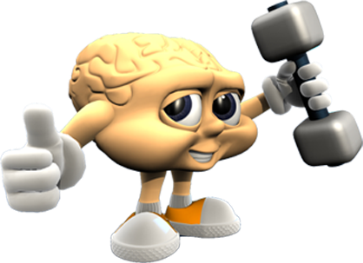 Mississippi
Hudson
Missouri
Colorado
Resposta
Mississippi
Hudson
Missouri
Colorado
14
Qual o feminino de JABUTI?
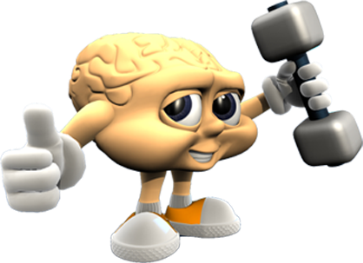 Jabotá
Jabutu
Jaburu
Jabota
Resposta
Jabotá
Jabutu
Jaburu
Jabota
15
Qual é o patrono da Marinha de Guerra do Brasil?
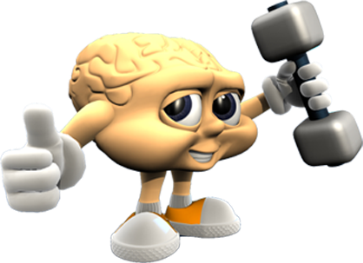 Almirante Tamandaré
Duque de Caxias
Marechal Rondon
José Silvério dos Reis
Resposta
Almirante Tamandaré
Duque de Caxias
Marechal Rondon
José Silvério dos Reis
16
Em que cidade da Mesopotâmia nasceu o pai dos hebreus, Abraão?
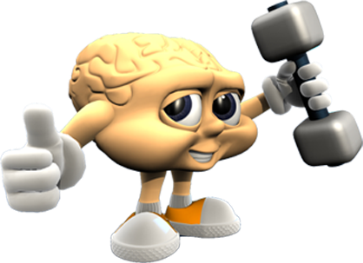 Tarso
Nínive
Ur
Babilônia
Resposta
Tarso
Nínive
Ur
Babilônia
17
A cidade de Quixeramobim fica em que Estado brasileiro?
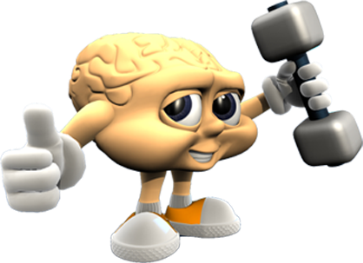 Alagoas
Sergipe
Ceará
Piauí
Resposta
Alagoas
Sergipe
Ceará
Piauí
18
Autores da música infantil O CADERNO?
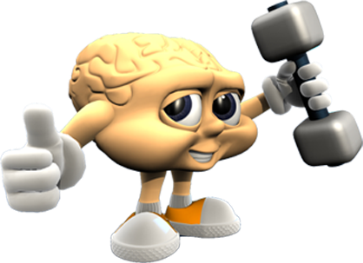 Toquinho e Mutinho
Toquinho e Vinícius
Toquinho e Chico Buarque
Toquinho e Tom Jobim
Resposta
Toquinho e Mutinho
Toquinho e Vinícius
Toquinho e Chico Buarque
Toquinho e Tom Jobim
19
Qual a extensão aproximada da nossa galáxia, a VIA LÁCTEA?
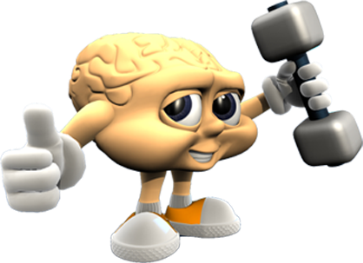 50 mil anos-luz
100 mil anos-luz
250 mil anos-luz
950 mil anos-luz
Resposta
50 mil anos-luz
100 mil anos-luz
250 mil anos-luz
950 mil anos-luz
20
Nome do soviético que foi o primeiro homem a viajar pelo espaço?
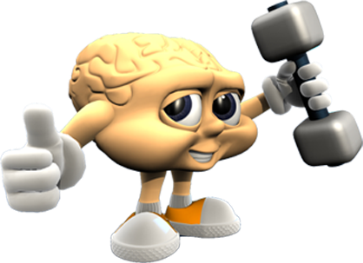 Ian Melachenko
Iuri Gorbachov
Sergei Gagarin
Iuri Gagarin
Resposta
Ian Melachenko
Iuri Gorbachov
Sergei Gagarin
Iuri Gagarin
21
Qual é o maior planeta do nosso sistema solar?
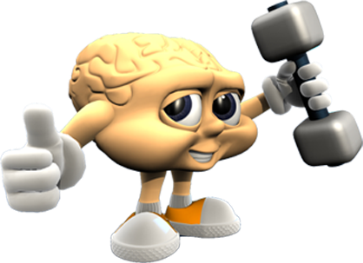 Saturno
Júpiter
Marte
Netuno
Resposta
Saturno
Júpiter
Marte
Netuno
22
Profeta bíblico a quem Deus mandou casar com uma prostituta?
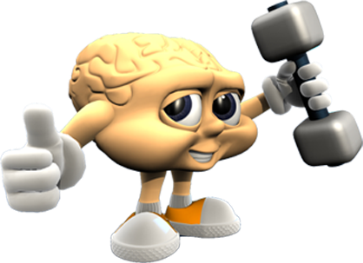 Amós
Oséias
Isaías
Habacuque
Resposta
Amós
Oséias
Isaías
Habacuque
23
Sobrenome dos 3 primeiros homens a chegarem na lua em 1969?
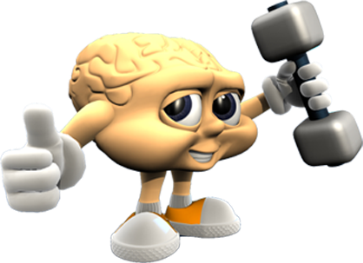 Aldrin, Armstrong, Collins
Aldrin, Conrad e Bean
Armstrong, Shepard e Duke
Scott, Cernan e Schmitt
Resposta
Aldrin, Armstrong, Collins
Aldrin, Conrad e Bean
Armstrong, Shepard e Duke
Scott, Cernan e Schmitt
24
Astrônomo alemão que descobriu que os planetas se movimentam com velocidades variáveis e em elipses?
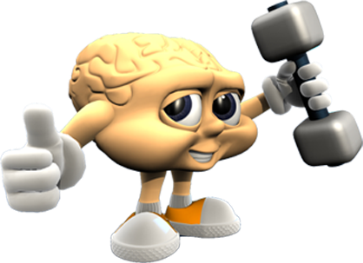 Copérnico
Marcopolo
Johannes Kepler
Galileu Galilei
Resposta
Copérnico
Marcopolo
Johannes Kepler
Galileu Galilei
25
Que estado brasileiro é representado na bandeira nacional por aquela estrela solitária acima da frase ordem e progresso?
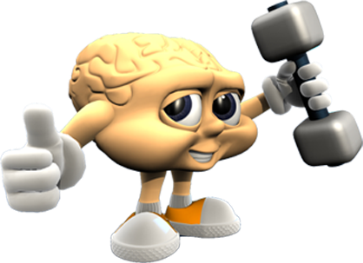 Amazonas
Pará
Amapá
Roraima
Resposta
Amazonas
Pará
Amapá
Roraima
26
Em geral, em que estação do ano as sombras dos objetos são maiores?
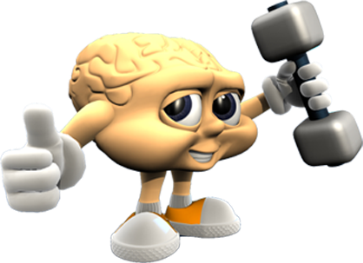 Primavera
Verão
Outono
Inverno
Resposta
Primavera
Verão
Outono
Inverno
27
Qual o antigo nome do país hoje chamado de IRÃ?
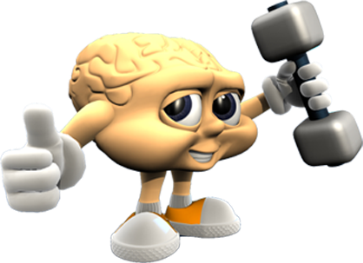 Média
Pérsia
Abissínia
Birmãnia
Resposta
Média
Pérsia
Abissínia
Birmãnia
28
De qual das 12 tribos de Israel pertencia a família de Jesus Cristo?
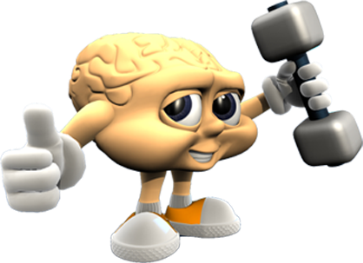 Judá
Levi
Efraim
José
Resposta
Judá
Levi
Efraim
José
29
Em que dia do nosso calendário se comemora o dia do BOMBEIRO?
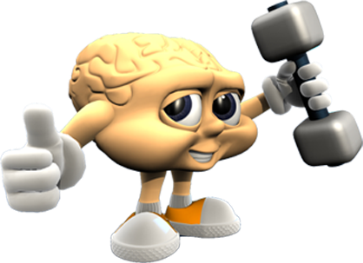 2 de fevereiro
25 de julho
2 de julho
9 de novembro
Resposta
2 de fevereiro
25 de julho
2 de julho
9 de novembro
30
Em que estado brasileiro nasceu Carlos Drummond de Andrade?
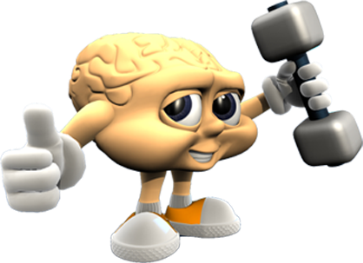 Bahia
Minas Gerais
Rio de Janeiro
Goiás
Resposta
Bahia
Minas Gerais
Rio de Janeiro
Goiás